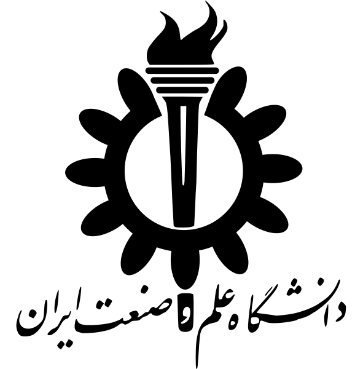 پیاده راه ها
استاد:سرکارخانم دکتر زرآبادی

آناهیتا طبائیان
سارا مرتضوی فر
زهرا رستگار
چکیده
نوشتار حاضر، سعی در معرفی پیاده­مداری دارد. در ابتدا مقدمه ای عنوان شده است که به برخی مفاهیم از جمله خیابان و تغییر و تحولات مقیاس شهرها با
 شروع انقلاب صنعتی و پیش از آن پرداخته شده است . سپس به پیشینه و روند تحول این واژه در طی زمان و در کشورهای گوناگون می پردازد . پس از 
آن به توضیح برخی مفاهیم پایه شامل پیاده مداری ، پیاده راه و آرام سازی پرداخته است که در این مفاهیم به دسته بندی انواع پیاده راه ، اهداف ساماندهی 
فضاهای پیاده در شهرها ، نکات لازم در طراحی مسیرهای پیاده و کیفیت آن و روش های آرام سازی می پردازد و طرح های مفهومی کاهش سرعت در 
کشور هلند را به تفصیل بیان می کند . سپس در انتها چند نمومه پروژه پیاده مداری داخلی و خارجی معرفی شده است .
مقدمه
خیابان به عنوان یکی از عناصر اصلی فضای شهری محسوب می­شود، آن­جایی که امکان مراوده بین انسان­ها، تفریح، پیاده­روی، گذران اوقات فراغت،
 بازی، خرید، تجمع و تظاهرات، دیدار، نشست، نگاه کردن، دسترسی، تردد، تبلیغات، اطلاع­رسانی و ... را برای همگان فراهم می­آورد. مطمئناً عملکرد 
فضاهای عمومی از جمله خیابان با رشد تکنولوژی حمل و نقل و بر اساس سطح الگوی رفتاری (فرهنگی) عابر پیاده و بر اساس جنسیت و سن (مرد و
 زن، کودکان، خردسالان، پیر و جوان، سالمندان و ... )، آب و هوا و ... در جوامع مختلف و در طول تاریخ متفاوت بوده و هست (معینی، 1385، 6).
تا قبل از انقلاب صنعتی، اندازه و تناسبات عناصر شکل دهنده شهر بر مبنای مقیاس انسانی و الگوی جابه­جایی­ها نیز بر اساس حرکت فرد پیاده بود. یعنی
 او اندازه و فاصله ­ها را تعیین می­کرد. در واقع تعیین کننده جهت و گسترش توسعه شهر، توسط او تعریف می­شد. با شروع انقلاب صنعتی در اروپا، که با
 رشد و گسترش سریع شهرها همراه بود، به تدریج دیدگاه­های طراحی و برنامه­ریزی شهرها تغییر یافت. با اختراع اتومبیل و استفاده از آن که سرعت و 
راحتی را به ارمغان آورده بود، به مرور فرد پیاده، جایگاه و اولویت خود را در فضای معابر از دست داد. قطعنامه آتن در مورد جداسازی انواع ترددها در
 سال 1933، ضربه اصلی را به رفت و آمد پیاده وارد ساخت. از سوی دیگر دیدگاه منطقه­بندی کاربری­ها (1933) و تفکیک آن­ها بر اساس مسکن، کار،
 خرید و تفریح در شهرسازی مدرن موجب افزایش فاصله­ها شد.
مفهوم پیاده مداری
از دهه 60 قرن 20 میلادی، تحولی در شهرسازی رخ داد که لزوم بازگشت به اصولی را فراهم آورد که در شهرهای گذشته (ما قبل صنعت) جاری بود و
 اینک باید با نیازهای زمان مطابقت داده می­شدند. رنگ باختن حیات اجتماعی و تولد شهرهای بی­روح، لزوم بازنگری به طرح­های شهری را (که توده و
 فضا هر دو را در برمی­گرفت) و نیز فقدان فضاهای شهری و عمومی مطلوب (که نبود عرصه­های عمومی را گوشزد می­نمود) دو چندان می­نمود. فقدان 
حیات شهری به لحاظ فقدان حضور فعالیت­های اجتماعی و انتخابی شهروندان در شهر بی­شهریت، لزوم توجه به فضاهای شهری به عنوان عرصه­های 
عمومی که مکان حضور جامعه مدنی است، را یادآور شد (حبیبی، 1380، 45).
  اندیشه خیابان­های دموکراتیک با درآمیختن برخی جنبه­های پیاده و خیابان­های قابل زندگی براساس اعتقاد به استفاده عمومی استوار است. جین جیکوبز 
یکی از اولین حامیان خیابان­های دموکراتیک بود و شهرسازان را نسبت به این مسئله آگاه ساخت که در دیدگاه ناظر "خیابان" در خلق حس مکان و ایجاد
 امنیت در محلات اهمیت زیادی دارد (معینی، 1390، 60).
  خیابان دموکراتیک اتومبیل سوار را حذف نمی­کند بلکه با ایجاد تعادلی عادلانه میان اتومبیل­ها و دیگر استفاده­کنندگان خیابان، نظیر عابران پیاده و 
دوچرخه­سواران، فضای مناسبی برای آن در نظر می­گیرد و به عنوان یک خیابان قابل زندگی نه تنها بر ایمنی و آسایش تأکید دارد، بلکه دسترسی و 
نیازهای انواع مختلف مردم را درنظر گرفته و مداخله فعالانه، تصرف، اکتشاف، اعتراض و دگرگونی به وسیله استفاده­کنندگان را تشویق می­کند (معینی، 
1390، 61).
زایش فضای جدید از دل فضای کهن، برای نظارت و مراقبت توسعه برونی شهر و با هدف توسعه درونی اهمیت می­یابد و بالاخره "شهر زنده فضا" متولد 
می­گردد (حبیبی، 1380، 47).
مفهوم پیاده مداری
بنابراین اولین اقدام می­تواند کنترل حضور وسایل نقلیه موتوری در بافت باشد. تقریباً در تمام مطالعات مربوط به بهسازی، نوسازی و بازسازی مراکز کهن
 شهری، این اقدام صورت پذیرفته و ضمن آن­که تجهیزات لازم به درون بافت برده می­شود، از معابر مختص عابر پیاده و طراحی شده نیز بهره گرفته می­
شود. جهت اجرای این امر، شرایط بافت ایجاب می­نماید که اولویت تخصیص مسیرهای موجود در بافت به عابران پیاده در هماهنگی با ضرورت حضور
 اتومبیل صورت پذیرد. بنابراین مداخله در مسیرهای شهری می­تواند به عنوان اولین گام یا گام­های نهادین در ساماندهی شهر برای نیل به شهر مطلوب به
 حساب آید. مسیری که انسانی، پویا و زنده است، سبب رونق حیات اجتماعی می­گردد، هویت­بخش و خاطره­ساز است و خود به عنوان یکی از عرصه­های 
جمعی، صحنه نمایش شهر است و به عبارتی هم "مقصد" است و هم "معبر" (حبیبی، 1380، 46).

انگاره کلی مطرح شده را می­توان تحت عنوان "احیای نقش انسان پیاده در شهر" بیان نمود که در پس آن "احیای شهر کهن (شهر درونی) با قابلیت­های
 گردشگری منطبق با حرکت پیاده" جای دارد. در این انگاره آنچه مورد توجه اصلی قرار می­گیرد عبارت است از:
- رابطه انسان با انسان و مجموعه انسانی، که احیاء حیات مدنی را طلب می­نماید.
- رابطه انسان با فضا، که ایجاد عرصه­های عمومی را مطرح می­کند.
- رابطه انسان با کالبد، که گفتگوی شکل و شاکله را طرح می­کند.
- رابطه انسان با زمان، که تداوم تاریخی فرهنگ، سنت، هویت و خاطره را می­جوید.
- رابطه انسان با مکان، که انباشت، تجسم و تجسد خاطره­های جمعی را پی گرفته و از شکل به شاکله ره می­برد (حبیبی، 1380، 47).
مفهوم پیاده مداری
حرکت پیاده طبیعی ترین ،قدیمی ترین ،وضروری ترین شکل جابه جای انسان است وپیاده روی هنوز مهم ترین امکان برای مشاهده مکان ها ،واحساس شور
 وتحرک زندگی وکشف ارزشها وجاذبه های نهفته در محیط است زمانی که فضا برای اسایش وحضور ایمن وفعال پیاده در شهر مناسب نباشد اولین قشری که 
از حضور در شهر محروم می شوند گروهای ویژه سالمندان ،معلولین ،کودکان ،وافراد بزرگساالن می باشند .در حالی که این قشر درصد زیادی ازاستفاده 
کنندگان فضای شهری را تشکیل می دهند وعدم حضور ایشان در شهر به معنای افت کیفیت شهری وسلب معنای شهری از آن میباشد(فجر وتوسعه1.1381).

آن چه امروز در شهرهای قابل توجه است این که تاریخ زدایی وزدودن خاطرات جمعی برای افزایش مسیرهای سواره رو و توجه مسئولین تنها برای رفع
 نیازهای سواره موجب افول ارزش های بصری شده است.ونتیجه آن که زمانی که مقیاس شهر تنها برای رفع نیازهای سواره ساخته میشود پیاده روها در
 فضای شهری احساس گم گشتتگی ناامنی وبی هویتی می کنند (پاکزاد371،1386).

توجه به این نکته مهم است که عابران پیاده نمی خواهند فقط پیاده روی کنند.آنان یا می خواهند به مقصدی برسند یا کاری را انجام بدهند .این آزادی که یک فرد 
بتواند راه برود وبگردد و راهنمای خوب ومفیدی برای دستیابی به کیفیتی متمدن در محیط های شهری است (تیبالیز 1388،8)
مفهوم پیاده راه
پیاده­راه­ها به نواحی یا معابری که انحصاراً در اختیار پیادگان قرار می­گیرد و وسایل نقلیه موتوری تنها به منظور دسترسی و سرویس­دهی ضروری حق ورود به آن را دارند اطلاق می­شود (معینی، 1390، 20).
راه­های مخصوص پیاده در ترکیب با انواع فضاهای شهری به صورت­های زیر در می­آیند:
1. خیابان مخصوص پیاده
2. راسته بازار
3. بازار
4. پاساژ
5. میدانگاه
6. بازارگاه
7. منطقه مخصوص پیاده­ها (کاشانی جو،1389، 56) 
 احداث یک محیط با کیفیت بالا برای عابران پیاده در طول ستون فقرات اصلی مرکز شهر، در باز آفرینی کالبدی و اقتصادی این بخش از شهر نقش مهمی را ایفا می کند. در شیکاگو ، توسعه ی منظر خیابان و کاشت گیاهان فصلی در خیابان میشیگان شمالی باعث ایجاد یک تصویر ذهنی با کیفیت عالی برای فعالیت های مغازه داران خرده فروش و همینطور تاجران عمده ی این خیابان شده است. (پامیر،1389 ، 138)
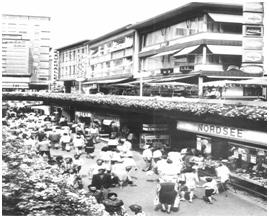 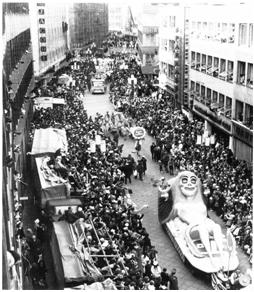 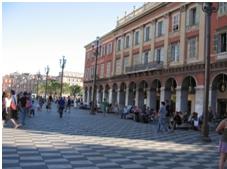 مفهوم پیاده راه
1-مسیرپیاده  

مسیرهای پیاده یا پیاده راه ها معابری با باالترین حد نقش اجتماعی هستند که در آن ها تسلط کامل با عابرپیاده بوده واز وسایل نقلبه موتوری تنها به 
منظور سرویس دهی به زندگی جاری در معبر استفاده می شود (پاکزاد 271،1386).

عموما خیابانهای پیاده شاخصه هایی مانند خدمات وامکانات برای استراحت ،تفریح وفراغت یا دامنه ای از فعالیت های گوناگون را در خود دارند .سیمای 
زمین ومحوطه سازی آنها معموال با گیاهان وگل ها وآب نماها صورت گرفته است.این خیابانها با فعالیت های مختص اسایش کودکان وراحتی بزرگساالن 
را نیز در برمی گیرد .روشنایی خیابان باتوجه به مقیاس انسانی وبه خصوص تامین کیفیتی چون ایمنی در نظر گرفته می شود ودر نهایت خیابان مانند 
یک فضای شهری عملمی کند ووجود مبلمان شهری چون نیمکت ومیزها نیز فضایی برای تعامالت اجتماعی به وجود می اورند .حوزه های پیاده شامل 
مناطق مخصوص پیاده .همچون بازار واموال ها وپیاده راه ها می باشد ( ملک3:1385).
مفهوم پیاده راه
2-منظر شهری 
در اینبخش الزم است منظر شهری به عنوان یکی از مفاهیم اصلی این مطالعه تعریف کرد منظر شهری ،هنر یکپارچگی بخشیدن بصری وساختاری به 
مجموعه ساختمانها ،خیابانها ومکان هایی است که محیط شهری را می سازند (کالن 3188).

به عقیده راسکین منظر شهری چیزی بیش از یک مسئله برنامه ریزی وطراحی شهری است ودر درجه نخست مساله ارزش ها ،اهداف انسانی وبه 
رسمیت شناخته شدن مسئولیت های اجتماعی توسط آحاد جامعه است (گلکار1382).

منظر فضای شهری کلیه اطالعات موجود از فضاست کهتوسط حواس قابل دریافت بوده ودر فرایند ادراک پردازش می گردد .اطالعاتی از قبیل 
فرم،عملکرد،ومعنای فضا(پاکزاد1385) وبخشی از شکل شهر است که ناظر آن را دریافت می کند .به عبارتب شکل شهر در الیه منظر شهری به کیفیتی 
مستقیما محسوس تبدیل می شود .یعنی منظر شهری عینیت قابل ادراک وفضای مورد ادراک ما از واقعیت موجود شهر پیرامون ماست (حبیب1380).

به طور کلی منظر شهری تلفیق سه گانه ای از منظر عینی شهر ،منظر ذهنی شهر ،ومنظر عاطفی شهر است که مبنای رفتار قرار می گیرد (کلگار1382).
انواع پیاده راه ها به لحاظ محدودیت حرکت سواره
الف- پیاده راههایی که هیچ وسیله نقلیه ای اجازه تردد درآنها را ندارد.
ب- پیاده راه هایی که بعضی وسایل نقلیه بسیار کم سرعت اجازه تردد در آنها را دارد.
ج- پیاده راه هایی که در ساعات خاصی از روز ( معمولا عصرها) و یا روزهای خاصی ازهفته یا سال مانع ورود وسایل نقلیه می شوند.
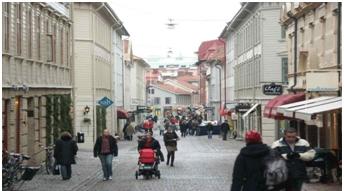 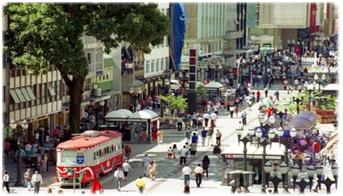 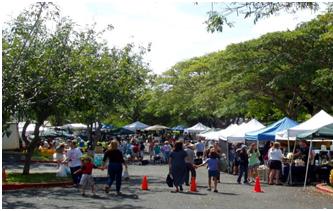 ب- Rua-flores-turismo-curitib
الف- Haga Nygata-Sweden
ج- Saturday Farmer's Market
پیشینه شکل گیری پیاده راه ها
انگاره خیابان پیاده، برای اولین بار در شهرهای اروپایی نمود پیدا کرد. از دهه­های میانی قرن بیستم میلادی به بعد، این انگاره در شهرهای اروپایی با 
هدف خارج ساختن محدوده­های تاریخی شهرها از تسلط اتومبیل و برای حفاظت از بافت­های کهن و احیاء حیات اجتماعی، طرح و به اجرا درآمد (حبیبی، 1380، 44).

در جوامع شرقی به این مقوله کمتر از اروپا پرداخته شده، و با تأخیر زمانی نسبت به اروپا و پس از تجربیات حاصله در شهرهای اروپایی، در قالب طرح­
های بهسازی، نوسازی و بازسازی بافت­های کهن، اقداماتی صورت پذیرفته است (حبیبی به نقل از پروند، 1380، 44).

در شهرهای آمریکایی نیز در قالب طراحی مجموعه­های تجاری بزرگ و تحت عنوان "مال"ها، مبحث توجه به ایجاد مسیرهای پیاده متفاوت با آن­چه که در
 اروپا و شرق اتفاق افتاده، به اجرا درآمده است (حبیبی، 1380، 44).

نکته مشترکی که سبب می­گردد این اقدامات را در کنار یکدیگر قرار داد، اولویت حضور عابر پیاده با هدف احیاء حیات مدنی و اختصاص حداکثر فضا به
 عابر پیاده و حداقل نمودن فضای مورد نیاز وسایل نقلیه است. در بسیاری موارد نیز این اقدامات در بافت­های کهن هماهنگ با کند شدن حرکت سواره
 شکل گرفته­اند و تحت عنوان پیاده­سازی محورهای تاریخی معرفی شده­اند (حبیبی، 1380، 44).
پیشینه شکل گیری پیاده راه ها
انگاره تبدیل مسیرهای شهری به خیابان­های مختص پیاده، در محدوده تاریخی و مرکزی شهرهای اروپایی برای نخستین بار در قالب تجربه­ای محدود و
 محلی در یکی از خیابان­های خرید مرکز شهر اسن (Essen) آلمان به اجرا درآمد. توجه به این امر پس از جنگ جهانی دوم و فرا رسیدن زمان بازسازی
 شهرهای اروپایی شکل مشخص­تری پیدا نمود. موفقیت اجرای طرح ذکر شده در اسن باعث گردید تا در دهه­های بعدی، اقدانات گسترده­تری در بسیاری از
 شهرهای اروپایی صورت گیرد، به گونه­ای که تا دهه 80 میلادی، غالب بخش­های مرکزی و تاریخی شهرهای عمده اروپا به روی اتومبیل­ها بسته شدند. 
در شروع مداخله، رشد فزاینده تعداد اتومبیل­ها و محدودیت بافت قدیمی در پذیرش وسایل نقلیه، به سلسله اقداماتی از این دست انجامید: یک طرفه نمودن 
برخی مسیرها، ممانعت از توقف اتومبیل در برخی محدوده­ها، ایجاد مسیرهای ویژه وسایل حمل و نقل عمومی، ایجاد محدوده­های آمد و شد سواره و ...
 (حبیبی، 1380، 44). 

در دهه ی 1970 ، یک راهبرد مشهور برای کم کردن برخورد میان حرکت سواره و پیاده در مرکز شهرهای شلوغ مطرح گردید و آن استفاده از سامانه 
پیاده رو های غیر همسطح هوایی بود . این راه حل ، عبور و مرور اتومبیل ها را در خیابان های خاص محدود نمی کند ؛ بلکه بسیاری از عابران پیاده را 
از سطح زمین جدا کرده و از طریق سامانه های پیاده رو هوایی، به ویژه از طریق مرتبط ساختن طبقات فوقانی ساختمان های دو طرف خیابان ها جا به جا
 می کرد.
پیشینه شکل گیری پیاده راه ها
سامانه های تردد غیر همسطح عابر پیاده که شامل زیرگذر ها نیز می شوند، از مزایایی بر خوردارند که از طرق دیگر به سختی قابل دستیابی است، مانند:
 ایمنی عابران و ایجاد پیاده روهایی با قابلیت کنترل شرایط آب و هوایی در آنها ، که در طول زمستان، به ویژه در شهرهای شمالی، کاربرد زیادی دارند 
(پایمر، 1389، 152).

در واقع بستن معابر تشکیل دهنده ستون فقرات مرکز شهر به روی خودرو ها و تبدیل کردن این معابر به پیاده راه، پاسخی نامناسب  و ناکافی به مشکل 
بزرگ اقتصادی مربوط به نحوه تقویت خرید و فروش در مرکز شهر بود.این تلاش در مجموع شکست خورد ( پایمر ، 1389 ، 150).

  در اغلب اوقات مقیاس فضای پیاده، در اثر مسدود شدن خیابان به روی اتومبیل ها ، به یک مشکل مبدل میگردد . در مقایسه ی این پیاده راه ها با بازار
 های سنتی ، هنگامی که سواره از آنها بیرون رانده می شود، علی رغم حضور عابران پیاده خارج از مقیاس به نظر می رسند. این ها به جای این که پرتر
 و سرزنده تر و فعال تر باشند ، خالی تر به نظر می آیند (پایمر،1389، 150).
پیشینه شکل گیری پیاده راه ها
در دهه 80 قرن بیستم، نوع دیگری از این مداخله و برخورد در اروپا عنوان شد و آن کنترل حرکت سواره، بدون ممانعت از حضور آن، در همزیستی
 مسالمت­آمیز با حرکت پیاده بود. این نحوه تفکر، حذف کامل اتومبیل را که جزء ضروریات و عنصر عجین شده با زندگی انسان از سوی طرفداران این تفکر به شمار می­آمد، غیر قابل قبول دانسته و حداقل نمودن فضای مورد نیاز سواره را در جهت اختصاص حداکثر امکان به حضور پیاده مطرح نمود.

بدین ترتیب طرح "خیابان­های با ترافیک آرام" به عنوان نوع دیگری از مداخلات در جهت اعتبار بخشیدن به انسان پیاده و حضور او در فضاهای شهری،
در شهرهای اروپایی به اجرا درآمد  (حبیبی به نقل از ژان پی­یر موره، 1380، 44). لازم به ذکر است که یکی از اهداف مورد نظر در اجرای این نوع
 مداخلات، تحقق اهداف و برآوردن نیازهای گردشگری در بافت­های کهن شهر اروپایی نیز بود که به عنوان یکی از محورهای مورد توجه در طرح مد 
نظر واقع می­شد. نکته قابل ذکر دیگر این­که، عموماً این اقدامات با تکیه بر کاربری تجاری پیرامون صورت می­گیرد، گو این­که مکان­های تفریحی و
 سرگرمی نیز در این محدوده­ها جهت جذب هر چه بیشتر مردم، پویایی و زنده بودن فضاهای موجود، مد نظر واقع می­شود. حضور سکنه دائمی در این
 بافت­ها یکی دیگر از مواردی است که مورد توجه قرار می­گیرد (حبیبی به نقل از ژان پی­یر موره، 1380، 44).
پیشینه شکل گیری پیاده راه ها
پیاده­روی در شهرها چنان گسترش پیدا کرد که جنبش­های معاصر شهرسازی همچون شهرسازی جدید (New Urbanism) قابلیت پیاده­روی را در اولویت 
اصول خود قرار داده و اسناد هدایت شهری در عمده شهرها این موضوع را در صدر اهداف خود قرار دادند (رنجبر و رییس اسماعیلی، 1389، 85).

با توجه به این­که مباحثی نظیر شهرهای قابل زیست (Livable City)، شهرهای سالم (Healthy City)، شهرهایی با قابلیت پیاده­روی (Walkable City) و 
نهایتاً شهرهای پایدار (Sustainabe City) که در ادبیات شهرسازی مدرن مطرح شده است، دست­اندرکاران و مدیران شهری را بر آن داشته تا نگاه جدیدی
 را در امر تردد با اولویت قابلیت پیاده­مداری در طراحی فضاهای شهری مد نظر قرار دهند (معینی، 1385، 7).

اقداماتی در دهه­های اخیر در بسیاری از شهرهای پیشرفته دنیا صورت پذیرفته است. از جمله این­که این مسئله در حد توصیه مسئولین مدیریت شهری به
 شهروندان خود نبوده و به صورت طرح­های قانونی در قالب منشور پیاده، طرح­های استراتژیک و طرح جامع عابر پیاده تهیه و تدارک شدند. این طرح­ها 
اجرایی و یا در حال اجرا هستند (معینی، 1390، 217).
پیشینه شکل گیری پیاده راه ها
آن­چه که به عنوان یک اصل مشترک در تمامی این طرح­ها باید پذیرفت، همان امر حفاظتی است که در تمام مداخلات آگاهانه­ای که در بافت­های کهن 
صورت پذیرفته، هدف عمده را تشکیل می­دهد و بدان سبب نکات زیر پی گرفته شده است:
- تأکید بر مسیرهای پیاده
کنترل مسیرهای سواره، در مواردی حذف آن و در مواردی انتقال آن به مسیرهای پیرامونی محدوده تاریخی و کهن مورد نظر با تأکید بر حمل و نقل 
عمومی و پرداختن به زیرساخت­های مربوطه
- افزایش سطح مختص عابر پیاده و کاهش سطح سواره­رو
- تأمین امکانات مورد نیاز عابران پیاده و بهره­بران از بافت
- تأمین تسهیلات لازم جهت گردشگران (حبیبی، 1380، 45).
ضمن آن­که نباید از نظر دور داشت که اقدامات تکمیلی دیگر، با توجه به زمینه­های متفاوت و با در نظر داشتن معیارها و عوامل خاص، که تحت عنوان 
اهداف و ملاحظات اقتصادی، اجتماعی و فرهنگی، سیاست­ها و راهبردهای کالبدی و شیوه برنامه­ریزی قابل تفکیک از یکدیگر می­باشند، موفقیت این
 طرح­ها را در پی داشته است (حبیبی، 1380، 45).
اهداف ساماندهی فضاهای پیاده در شهرها
برنامه­ریزی جهت به سامان نمودن فضاهای پیاده در همه شهرها نمی تواند با اهداف یکسان انجام گردد. در این میان اهداف گوناگونی نقش ایفا می­کنند که حتی
 ممکن است از موردی به مورد دیگر متناقض به نظر برسد. در مجموع اهداف راهبردی برنامه­ریزی و طراحی پیاده به پنج گروه کلی تقسیم می­شود:
1. بهبود مدیریت ترافیک: تحرک رفت و آمد در مراکز شهری، تشویق استفاده از وسائط حمل و نقل عمومی، دگرگونی در الگوی رفت و آمد، توسعه 
پارکینگ های عمومی و ...
2. بهبود سیمای کالبدی شهر: ساماندهی پیاده­راه­ها یا فضاهای پیاده یکی از ابزارهای مؤثر برای بهسازی سیما و منظر شهری محسوب می­گردد.
3. بهسازی محیط زیست شهری: کاهش منابع آلودگی هوا و صدا، افزایش ایمنی، توسعه فضای سبز و باز، کاهش تراکم و ازدحام، آرام­سازی محله­های 
مسکونی، ...
4. بهبود وضع خرید و خدمات: ساماندهی پیاده­راه­ها یکی از عوامل مؤثر در رونق مراکز خرده­فروشی سنتی و جدید و دسترسی آسان به خدمات جزیی اما 
ضروری روزمره محسوب می­شود.
5. تقویت زندگی اجتماعی و فرهنگی: گسترش پیاده­راه­ها زمینه­ای برای بالا بردن کیفیت زندگی اجتماعی و غنا بخشیدن به فضاهای شهری به حساب می­آید
 (کاشانی جو،1389، 38)
نکات لازم در طراحی مسیرهای پیاده و کیفیت آن
می­توان برای مسیر پیاده یا شبکه پیاده درون شهری اصول زیر را عنوان نمود(معیارهای 16 گانه دام نوزی):
ردیف
مفهوم کیفیت و پیاده راه های شهری
معیار های ارائه شده در ارتباط با کیفیت پیاده راه در ایران
مفهوم کیفیت و پیاده راه های شهری
مولفه های کیفیت ارائه شده توسط متخصصین و نهاد ها
تجهيزات محدوه‌های پياده
امکاناتی برای استراحت :يكي از عناصر مهم در پهنه‌هاي پياده از نقطه نظر طراحي، پيش بيني مكانهايي براي استراحت است. مكان‌هايي كه شخص مي‌تواند 
در آن گردش كند و زمانيكه نياز باشد، توقف نمايد. جاييكه شخص ميتواند هم بصورت فعال و هم غيرفعال در آنچكه روي مي دهد، شركت كند.
 طراحي مناسب سطوح:کيفيت مصالح رويه دارای تاثير قابل توجه بر واکنش پياده ها نسبتبه مسيرهاي پياده و ایجاد حس امنيت فردی
سطح مناسب و حداقل تغییرات ارتفاع برای تردد همه عابرین پیاده اعم از افراد سالمند و معلولین با ویلچر همچنین عبور دوچرخه ها (چنانچه از مسیر 
بصورت مشترک استفاده می کنند) فراهم شود.
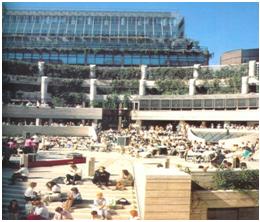 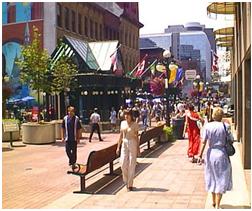 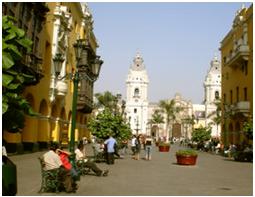 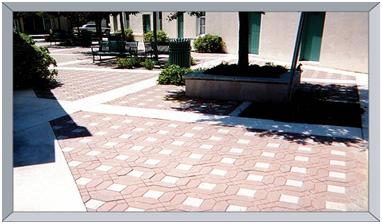 تجهيزات محدوه‌های پياده
مبلمان:انواع مبلمان محدوده‌هاي پياده سبب مكث و توقف انساني در فضا و ایجاد حس‌مكانعلاوه بر جنبه‌هاي عملكردي و اغناي حس زيبايي‌شناختي بصري
 عابران ،مبلمان موجود در طول مسیر مثل نیمکت ها، دکه ها و... نباید مزاحمتی در تردد عابران پیاده ایجاد نمایند.
 تجهيزات بازي و سرگرمی:تجهيزات بازي و سرگرمي همچون زمينهاي اسكيت، فضاهاي بازي بولينگ و شطرنج، ميزهاي تنيس، كاشيهاي طرحدار و 
خطوطي براي بازيها سبب صرف زمان بيشتر عابران در فضاهاي شهری
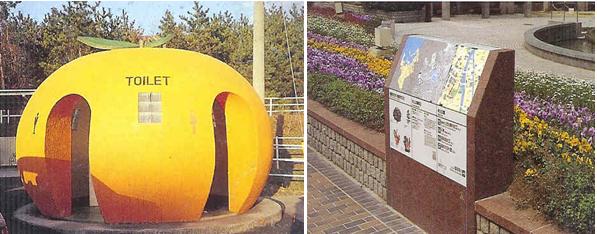 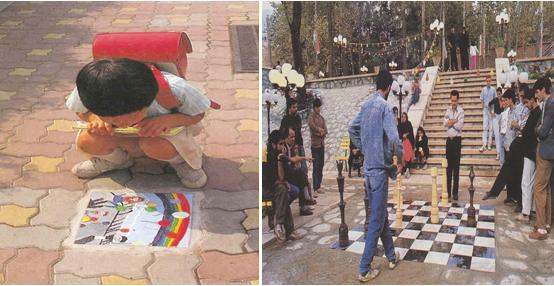 تجهيزات محدوه‌های پياده
نورپردازی و روشنایی: شكلي از طراحي بوده و بوسيله نوع قرارگيري نورپردازي، نشانه‌هاي شناسايي ميتوانند ايجاد شوند و محدوده هاي پياده شكل
 گيرند.روشنایی مناسب شامل؛ منابع روشنایی مرتفع جهت روشن کردن کلی پیاده راه و منابع روشنایی کوتاهتر برای روشن سطح پیاده رو می باشند.
در پیاده راه خرید بخشی از روشنایی از فروشگاهها و مغازه ها تامین می شود.
 گياهان و فضای سبز: ايجاد فضاي سبز در محدوده‌هاي پياده عامل تلطيف و زيباسازي فضا، آرامش روانی عابران، ایجاد سایه و بوجود آوردن مقياس 
انساني از طريق حضور عناصر طبيعي به جهت تعديل منظر شهري و كيفيت‌بخشي به فضاهاي شهري،درختان و پوشش گیاهی باید بگونه ای انتخاب شوند
 که رشد و تغییرات آنها مزاحم تردد عابرین پیاده نگردیده و نیاز به نگهداری و مراقبت زیادی نیز نداشته باشند.
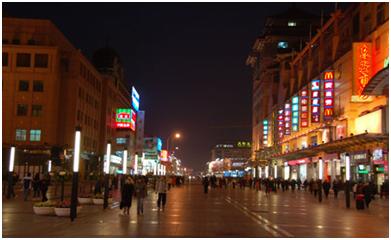 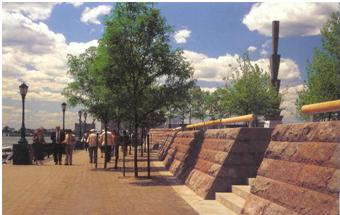 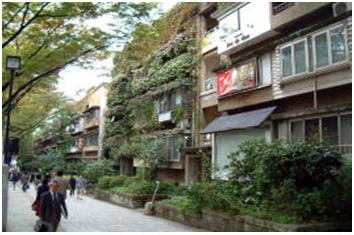 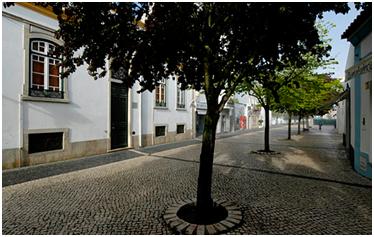 تجهيزات محدوه‌های پياده
آب نماها: فواره‌هاو آب‌نما‌ها نه تنها به منظور تصفيه هوا، ايجاد خنكي و عناصر طراحي بكار مي روند بلكه همچنين مكانهاي ملاقات و مكانهايي سودمند 
براي نوشيدن آب و آبتني ميباشند.
مراکز ارائه آثار فرهنگی- هنری: طراحي يك حوزه پياده، فرصت خوبي براي تلفيق هنر در مكان‌هاي عمومي شهري و شکل گیری هنر عامه پسند 
ارائه آثار هنری امکان مناسبی جهت مکث و ایجاد کشش برای کسانی که به دلایل مختلف دیگری وارد پیاده راه شده اند (بویژه جهت کودکان همراه خانواده 
ها) می باشد.
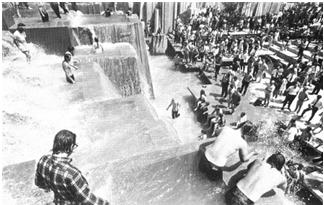 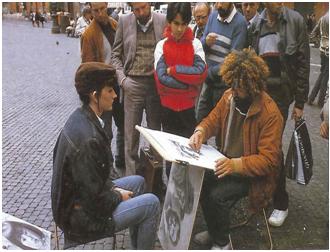 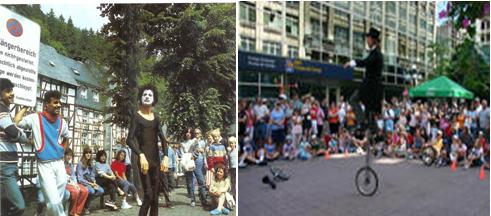 آرام­سازی
آرام­سازی مناطق مسکونی که اصطلاحاً به خیابان وونرف معروف است، اولین بار در دهه 1960 در هلند رایج شد واز دو ویژگی اصلی برخوردار است
 که آن را از تمامی دیگر طرح های "حفاظت محله" متمایز می­سازد. خیابان به فضایی تبدیل می­شود که هم پیاده و هم سواره در آن مشترکاً سهم دارند و
 منحصر پیاده در آن نقش غالب را ایفا می­کند. در این فضا اتومبیل تنها به شرط "رفتار سازگار" تحمل می­شود و سلطه سنتی آن بر محیط خیابان به وسیله
 موانع فیزیکی وتدابیر قانونی از بین رفته است. نقاط ورود به وونرف (محله آرام) و داخل محدوده­های آن به روشنی علامت­گذاری شده است و حریم آن 
قانوناً به عابر پیاده متعلق است. با اجرای طرح آرام­سازی، کیفیت محله ارتقا می­یابد زیرا نه تنها بدین طریق از ترافیک عبوری کاسته می­شود بلکه 
رانندگان داخل وونرف مجبور هستند که سرعت خود را به حداکثر 30 کیلومتر در ساعت محدود سازند. حذف خیابان­های مستقیم و جدول­های جدا کننده، 
استقرار حساب شده تجهیزات خیابانی و وسایل بازی بچه­ها، ایجاد فضای بازعمومی و سطوح وسیع پارکینگ ازجمله مواردی است که در طراحی این گونه
 خیابان­ها مورد استفاده قرار می­گیرند (معینی، 1390، 177).
به خاطر این ویژگی­هاست که وونرف (محلات آرام) امن­تر از خیابان­های عمومی سنتی شناخته شده­اند. کاشت درختان و گیاهان مخصوص و استفاده 
ازسنگفرش­ها و روسازی­های خوش منظره و جذاب، جلوه مطلوبی به آن­ها بخشیده است. این محلات هم چنین انسجام اجتماعی نیرومندتری را به نمایش
 می­گذارند. آن­ها هم چنین فضای بازی کمکی بچه­ها را تشکیل داده و امکاناتی برای نشستن، استراحت، فکر کردن، گپ زدن و تماشای همسایگان و 
عابران در اختیار بزرگسالان قرار می­دهند (معینی، 1390، 179).
روش­های آرام­سازی خیابان
طرح­های مفهومی کاهش سرعت در کشور هلند
در اول آوریل 1983 میلادی، مقررات جدیدی در هلند به اجرا گذاشته شد که به مدیران شهری اجازه می­داد تا سرعت در خیابان­ها و یا سکانسی از
 خیابان­های مناطق مسکونی را به 30 کیلومتر در ساعت تقلیل دهند. در مبادی ورودی هر کدام از این مسیرها باید تابلویی گرد که نواری قرمز آن را
 محدود کرده، نصب شود. فقط 9 ماه بعد، یعنی از ژانویه 1984 این امکان ایجاد شد تا آن را به محدوده محله نیز تسری داده و تابلوی چهارگوشی برای آن
 منظور گردد. به این وسیله، مبنای قانونی آرام­سازی بافت­های مسکونی پی­ریزی شد و مدیریت شهری را قادر ساخت تا در سطوح بزرگتری که در رابطه
 تنگاتنگ با یکدیگر عمل می­نمودند، حداکثر سرعت سواره را به 30 کیلومتر در ساعت کاهش دهند (شفر برده، 1390، 43).

مدت­ها قبل از کاهش حداکثر سرعت 30 کیلومتر در هلند، کوشش­ها و آزمایش­هایی برای آرام­سازی مسیرها و محله­ها انجام پذیرفته بود. تجربه­هایی که در
 سطح بین­المللی به نام هلندی آن، وونرف (woonerf) معروف شد. ترجمه لغوی این اصطلاح "حیاط مسکونی" است و منظور فضاهای مشترک و نیمه
 عمومی تعداد بالنسبه زیادی از واحدهای مسکونی همجوار است. در واقع این کوچه­ها و خیابان­ها به عنوان حیاط دوم خانه­ها عمل می­کند. این مدل بازتاب
 خود را به صورت ونهوف (wohnhof) در آلمان نیز پیدا کرده بود و در راستای "آرام­سازی ترافیکی مناطق مسکونی" تجلی قانونی خود را در تبصره 
4 بند 42 ضوابط و مقررات ترافیکی آلمان پیدا نمود (شفر برده، 1390، 43).
طرح­های مفهومی کاهش سرعت در کشور هلند
مشخصه اصلی وونرف هلندی (و ونهوف آلمانی) علاوه بر کاهش حداکثر سرعت به 30 کیلومتر در ساعت، تجدید نظری بود که در تخصیص فضای 
سواره و پیاده در مسیرها انجام گرفت. بدین ترتیب نظام معمول تفکیک مسیر به نوارهای مستقل پیاده، دوچرخه و سواره کنار رفت و سطحی یک­دست و 
بدون اختلاف سطح (همچنین بدون جدول) ایجاد گردید که برای هر گونه حرکت پیاده، دوچرخه و سواره حقوقی مساوی قائل بود. این راه­حل که در مقابل
 تفکیک رایج سطح­ها و نوارها، اختلاط آن­ها را پیشنهاد می­کرد، حرکت سواره را ملزم نمود تا در کوچه­ها و خیابان­های مسکونی سرعت خود را با گام­
های عابر پیاده تنظیم نمایند. یکی دیگ از مشخصه­های دیگر این مدل اجازه توقف خودروها در محل­هایی بود که برای آن پیش­بینی و علامت­گذاری شده 
بود (شفر برده، 1390، 44-43).

در این مدل، اولویت مطلق به حضور ساکنان و تعامل اجتماعی، در مقابل حرکت عبوری مسیر داده شد. جلوگیری از ترافیک عبوری و میان­بر نیز به این
 وسیله تأمین گردید (شفر برده، 1390، 44).

قبل از اجرای قانون سرعت 30 کیلومتر در ساعت، برای شهرها فقط 2 آلترناتیو وجود داشت؛ یا باید از حداکثر سرعت 50 کیلومتر در ساعت استفاده کرد، یا
 محله­های مسکونی خود را به صورت وونرف و ونهوف تجهیز کرد. (شفر برده، 1390، 44).
طرح­های مفهومی کاهش سرعت در کشور هلند
به این ترتیب ضرورت کشف راه­حلی احساس شد که بتواند به کلیه مناطق شهری قابل تعمیم بوده و فضاهای عمومی بیشتری را از تاخت و تاز خودرو 
نجات دهد، با این زمینه، تدوین مقررات سرعت 30 نه فقط یک ضرورت، که مبنایی برای آرام­سازی مناطق شهری شد. این حداکثر سرعت "مفصل و
 واسطی" شد میان حرکت سرعت 50 در خیابان­های اصلی و حرکت کند ضروری برای وونرف­ها (شفر برده، 1390، 45). 
این مدل دارای 2 رکن بود:
- تقسیم قاطعانه فضاهای عمومی به دو دسته معابر عبوری سواره و محله­های آرام­سازی شده؛
- پشتیبانی راه­حل­های کالبدی با ضوابط و مقررات قانونی (شفر برده، 1390، 45).
در زبان هلندی، واژه­ای برای "ناامنی ترافیکی" وجود دارد که در برنامه ملی ترافیکی (1983) به شرح زیر تعریف شده است: "ایجاد خسارت مادی و
 غیرمادی که در اثر (یا احتمال) تصادف یا احساس خطری که از طریق تردد ایجاد می­گردد". با توجه به تعریف فوق اهداف تبیین شده برای ایمن­سازی
 ترافیک به شرح زیر تعیین شد:
- کاهش تعداد کشته و زخمی؛
- کاهش خسارت­های مادی و روحی روانی؛
- کاهش احتمال تصادف؛
- کاهش خطرات ناشی از عبور و مرور (شفر برده، 1390، 54).
طرح­های مفهومی کاهش سرعت در کشور هلند
مهم­ترین وظیفه اعلام شده، ارتقای کیفیت ایمنی برای گروه­های آسیب­پذیر و حفظ عملکرد حضور در فضاهای عمومی است. اهداف موضوعی ناشی از این
 وظیفه برای محله­های مسکونی و مناطق تعیین شده برای سرعت 30 به شرح زیر است:
- هدف اول: کاهش چشمگیر تصادفات ترافیکی در محله­ها؛
- هدف دوم: ایجاد سرزندگی ایمن فضاهای عمومی؛ 
- هدف سوم: ایجاد هماهنگی و پاسخ­گویی به انتظارات متنوع مردم از عملکردهای فضای عمومی و محله­های مسکونی  (شفر برده، 1390، 54).
از 3 هدف موضوعی فوق، 10 هدف کاری مشخص­تر جهت ایجاد کیفیت حضور به دست آمد:
1. تأمین دسترسی مناسب به خدمات مورد نیاز روزانه؛
2. تقلیل تردد سواره؛
3. کاهش گازهای سمی، آلودگی صوتی و لرزش­های ناشی از حرکت خودروها؛
4. کاهش حرکت کامیون و اتوبوس؛
5. کاهش سرعت پایه برای معابر محلی؛
6. کمرنگ کردن تفکیک شدید نوار عبور سواره؛
7. تأمین دید خوب از و به نوار عبور سواره و محیط پیرامون؛
طرح­های مفهومی کاهش سرعت در کشور هلند
8. گسترش محل­های حرکت و بازی؛
9. وسعت بخشیدن به فضاهای پیاده­روی و راهپیمایی؛
10. جذاب­تر نمودن وجهه خیابان  (شفر برده، 1390، 55).

اقدامات را می­توان در 3 گروه کلی دسته­بندی نمود:
- اقدانات در جهت حرکت­ها و توزیع سفر؛
- اقدامات در جهت تجهیز محله­ها با سرعت حداکثر 30 کیلومتر در ساعت؛
- اقدانات در جهت بهبود قوانین ترافیکی (شفر برده، 1390، 57).
نکته قابل تذکر این است که نقطه ثقل این اقدام­ها، ایمن­سازی مسیرها می­باشد (شفر برده، 1390، 57).
نمونه موردی پیاده راه
اسن آلمان؛ پیشرو شهرهای اروپایی
ایجاد اولين مسير پياده در دهه 1930 در خیابان ليمبكر
 تبدیل خيابان كتويگر بصورت تدریجی و طي 30 سال از يك خيابان پرترافيكبه يك خيابان كاملاً پياده
ایجاد تعداد زیاد پارکینگ و گسترش روزافزون آن
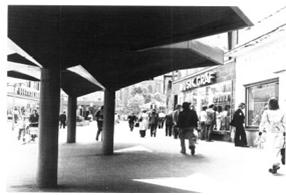 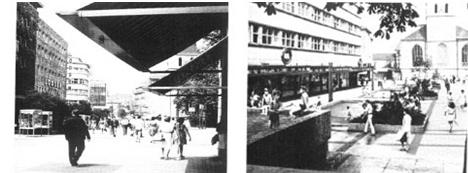 نمونه موردی پیاده راه
کپنهاگ دانمارک؛ نمونه موفق یک شهر پیاده1- تبديل خيابانها به راههاي اصلي كاملاً پياده2- كاهش تدريجي ترافيك و پاركينگ3- تبديل محوطه هاي پاركينگ به ميادين عمومي4- متراكم و پايين نگه داشتن مقياس5- احترام به مقياس انساني 6- ساكن كردن مردم در هسته مركزی 
7- تشويق زندگي دانشجويي8- انطباق منظر شهر با تغييرات فصول9- ترويج دوچرخه سواري10- در دسترس قرار دادن دوچرخه ها
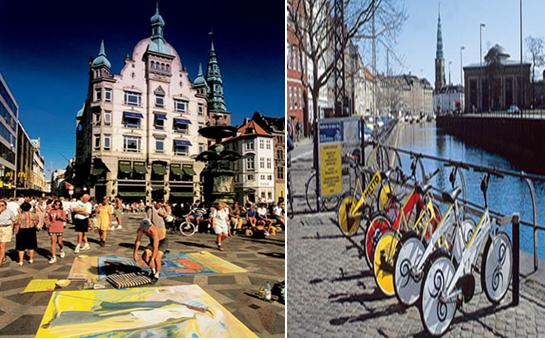 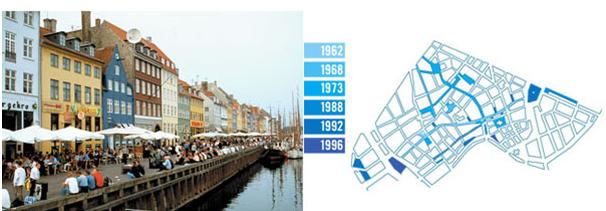 نمونه موردی پیاده راه
تجربه کلمبیا در ایجاد پیاده راه
یکشنبه هر هفته و روزهای تعطیل تردد خودرو درخیابانهای اصلی شهرهای بوگوتا؛ کالی و مدلین ممنوع شده و از ساعت 7 صبح تا 2 عصر مردم پیاده و یا 
با دوچرخه و اسکیت تردد می کنند و گروههای مختلف ورزشی و موسیقی نیز در کنار آنها فعالیت دارند.
در بوگوتا حدود 2 میلیون نفر در بیش از 120 کیلومتر از خیابانهای شهر روزهای تعطیل خود را می گذرانند. این آمار شامل 30 درصد از جمعیت این شهر 
می شود.اجرای این طرح سبب استقبال بیش از پیش مردم از شبکه های وسیع مسیرهای دوچرخه سواری این شهر گردیده است.
بزرگراه مخصوص عابرین پیاده در میشیگان
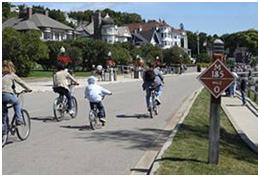 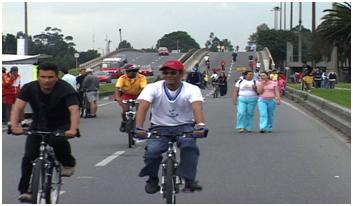 نمونه موردی پیاده راه
تجربه انگلستان در ایجاد پیاده راه:تا سال 1980 تمرکز دولت بر توسعه مناطق مسکونی کم جمعیت اطراف شهرها و ایجاد جاده ها و خیابانهای مورد نیاز آنان بود.دولت انگلستان از سال 1980 به بعد، سیاستهای جدیدی را پیش گرفت و به این نتیجه رسید که ادامه ساخت جاده ها برای تردد مردم غیر ممکن بوده و همیشه این جاده ها پر از خودرو خواهند شد. ایجاد شهرک مسکونی بدون نیاز به تردد خودرو از روشهای موفق در انگلستان بوده که یکی از بهترین نمونه های آن ادینبورگ ازسال 2000 مورد استفاده قرار گرفته است.- سیاست های جدید دولت انگلستان-توقف بسیاری از پروژه های ساخت جاده های جدید -تمرکز بر روشهای حمل و نقل بدون خودرو شخصی -تجدید نظر در بازده استفاده از زمین ها-کاهش فضای پارکینگ های خودرو- توسعه مناطق مسکونی پرجمعیت (مجتمع ها)سیاست های آتی دولت انگلستان-توسعه حمل و نقل عمومی -برنامه های وسیع ایجاد شهرک های بدون تردد خودرو-توسعه شهرهای کوچک در حومه با سیستم حمل و نقل عمومی -بهینه سازی حمل و نقل در بسیاری از مناطق مرکزی شهرها - افزایش آگاهی مردم نسبت به مزایای مناطق بدون تردد خودرو
منابع
- پایمر، سای (1389).آفرینش مرکز شهری سرزنده. ترجمه مصطفی بهزادفر، امیر شکیبا منش. تهران: مرکز انتشارات دانشگاه علم و صنعت ایران.
- حبیبی، سید محسن(1380). مسیر پیاده گردشگری. نشریه هنرهای زیبا. شماره 9.صفحات 4-51.
- رنجبر، احسان و فاطمه رییس اسماعیلی (1389). سنجش کیفیت پیاده­راه­های شهری در ایران نمونه موردی: پیاده­راه صف (سپهسالار) تهران. نشریه هنرهای زیبا- معماری و شهرسازی. تابستان 1389. شماره 42. صفحات 93-83.
- شفر برده، کلاوس (1390). سرعت 30: آرام­سازی خیابان­های محلی در بافت­های موجود. تألیف و ترجمه جهانشاه پاکزاد. تهران: انتشارات آرمانشهر.
- قریب، فریدون (1383). امکان­سنجی ایجاد مسیرهای پیاده و دوچرخه در محدوده تهران قدیم. نشریه هنرهای زیبا. پاییز 1383. شماره 9. صفحات 28-18.
- کاشانی جو، خشایار (1389). پیاده راه ها: از مبانی طراحی تا ویژگی های کارکردی. تهران: انتشارات آذرخش.
- معینی، سید محمد مهدی (1385). افزایش قابلیت پیاده­مداری، گامی به سوی شهری انسانی­تر. نشریه هنرهای زیبا. پاییز 1385. شماره 27. صفحات 16-5.
- معینی، سید محمد مهدی (1390). شهرهای پیاده مدار .تهران : انتشارات آذرخش
- منتظر الحجه، محمود . غزال محمد زاده. تجارب پیاده راه سازی در ایران. ویژه نامه ی پیاده راه . سازمان زیباسازی شهر تهران . دوره اول . شماره 2. زمستان 1390.
- جنبش پیاده گستری ، رویکردی نو در احیاء مراکز شهری ؛ مورد مطالعه پیاده راه تربیت تبریز، رسول قربانی، محمد جام کسری، مطالعات و پژوهش های شهری و منطقه ای، سال دوم، شماره ششم، پاییز 1389.
- پیاده راه ، محرک توسعه در بافت کهن شهری. بررسی نقش محور استروگت در شهر کپنهاگ. ویژه نامه منظر تابستان1390. شماره 15. کیومرث حبیبی.مصطفی بهزادفر. آیرین جابری.